New Modelsfor Educational Materials
An Inside Higher Ed webcast
Wednesday, April 18
2 p.m. Eastern
Presenters
Scott Jaschik, editor, Inside Higher Ed, scott.jaschik@insidehighered.com
Doug Lederman, editor, Inside Higher Ed, doug.lederman@insidehighered.com
Why Now?
Costs of traditional materials
Frustrations over students who don’t buy/rent/borrow materials
New technology
Changes in publishers’ business models
Where Issue Is Most Urgent
Institutions with many low-income students (community colleges, other publics)
Institutions that aren’t wealthy
Why Issue Has Always Mattered
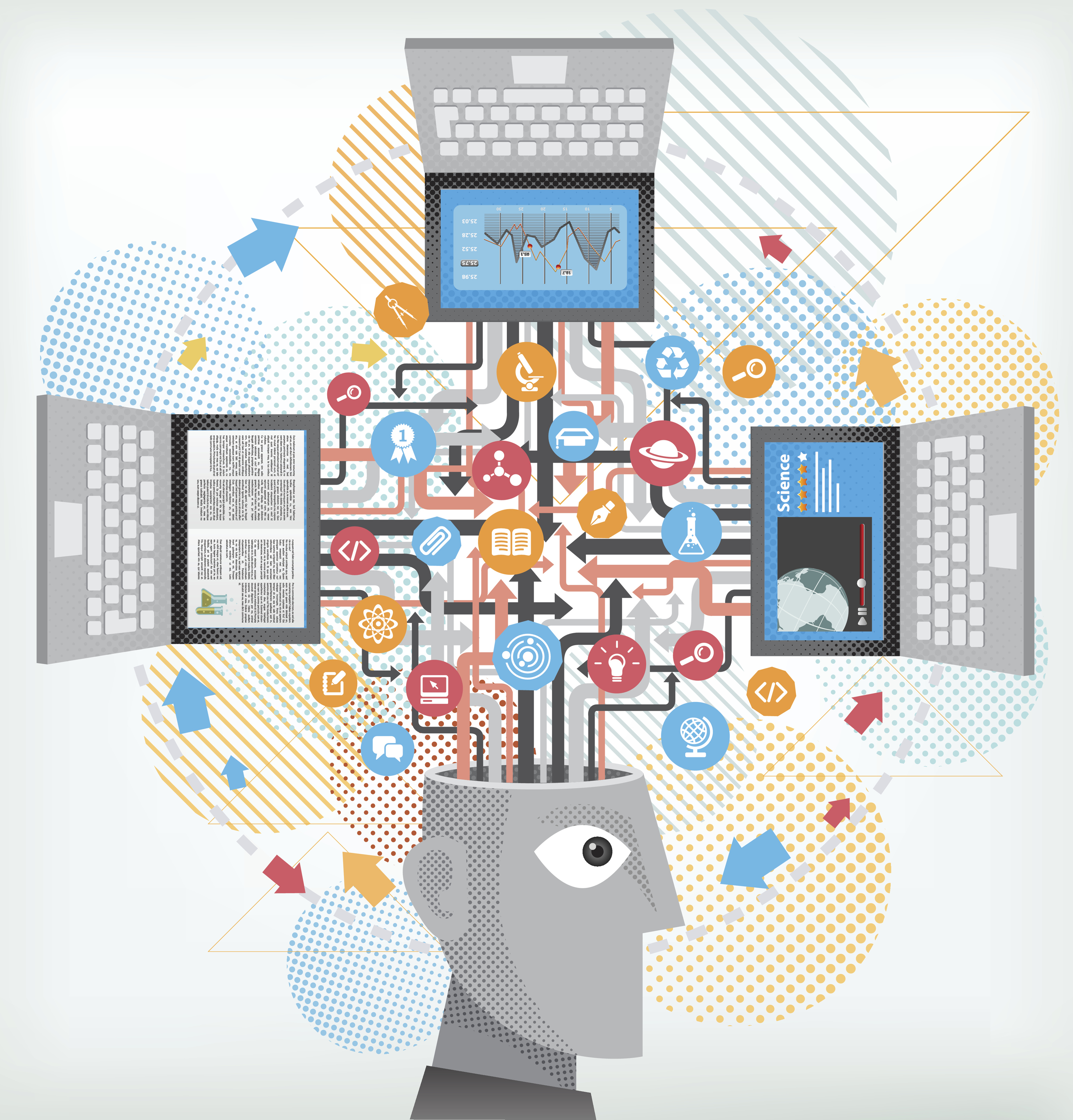 Use Case: Online Modules in Health Professions
Use Case: Literature Classrooms
Faculty Members’ (Conflicted) Attitudes
Slashing Prices
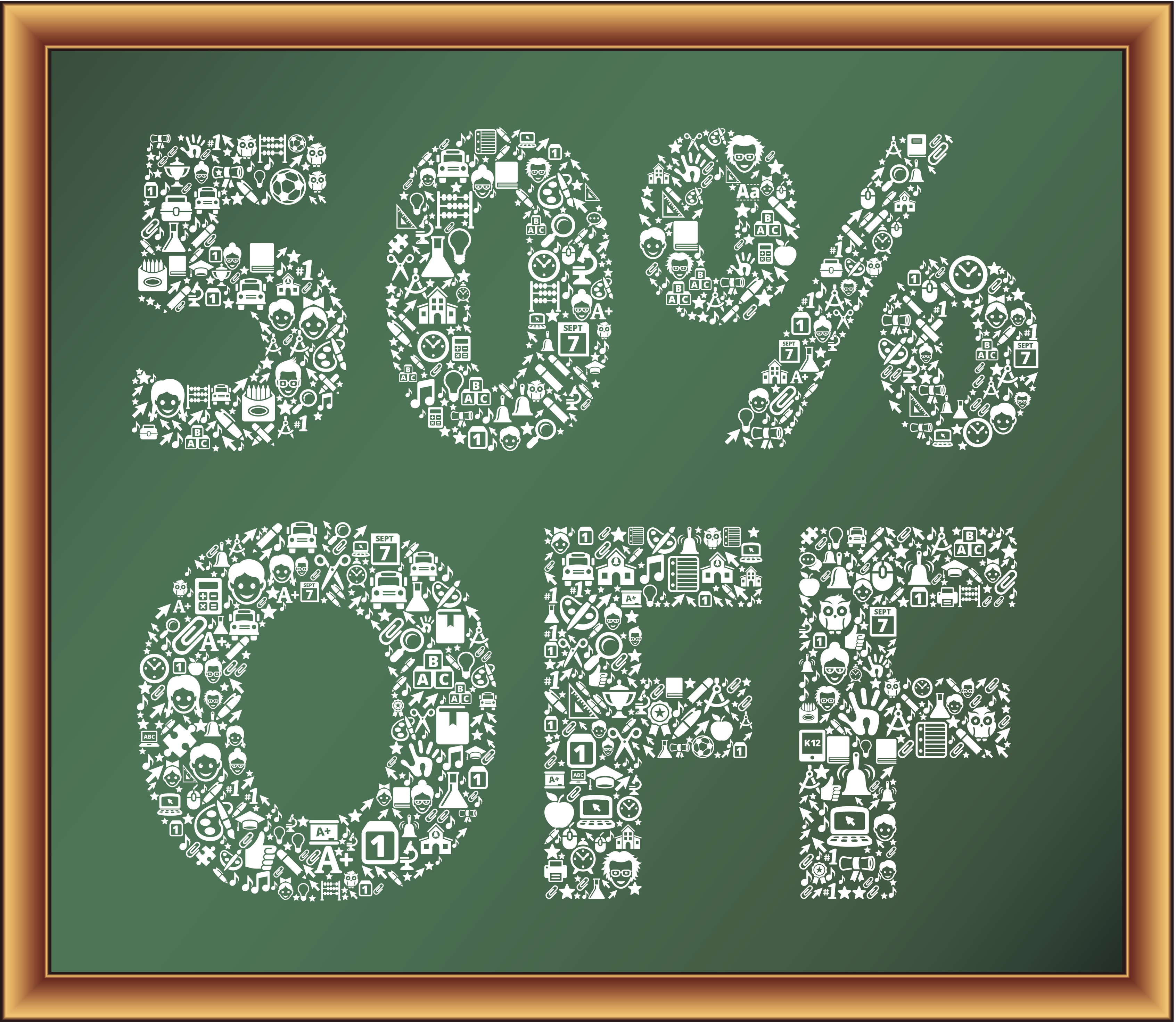 OER I: Definitions
What it is
How it works
Who likes it
Who is dubious
OER II: Stewardship
OER III: The Publishers and OER
Shift in attitudes
Business models
OER IV: Labels
Inclusive Access
Q&A
Your questions
Your ideas for future coverage
With Thanks
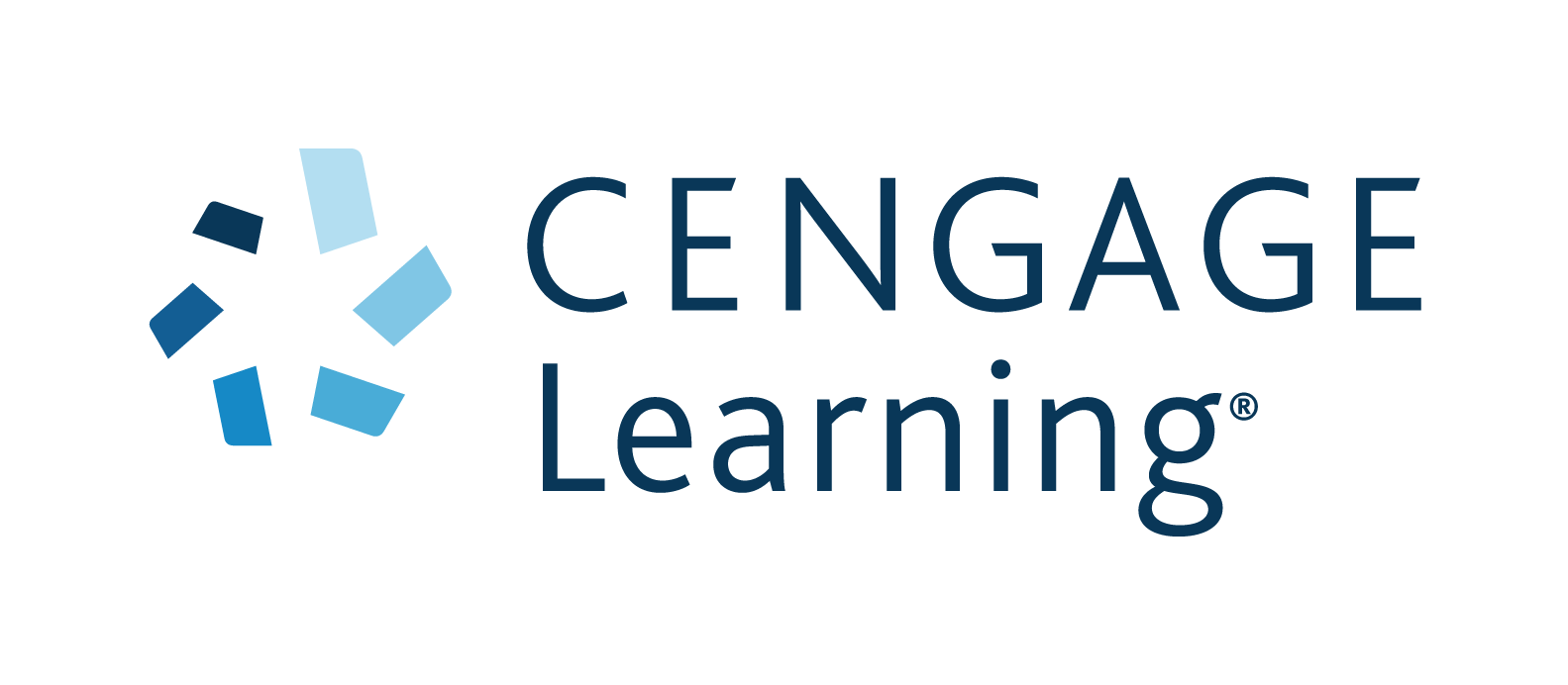